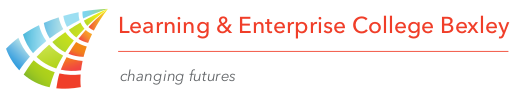 BEST
Business & Enterprise Skills Training
“ helping employees go further in work”
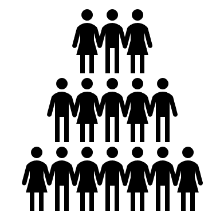 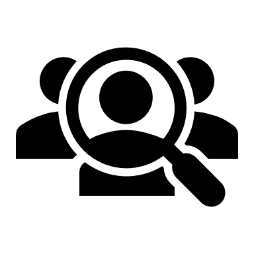 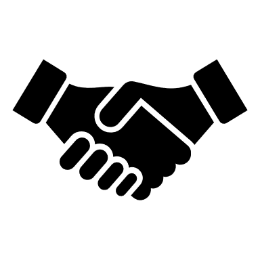 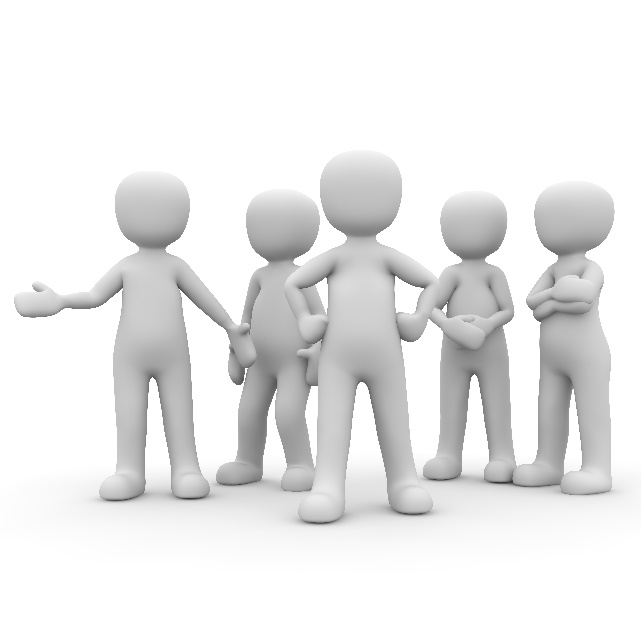 Why?
Employees may be reluctant to learn, they may be scared or worried and see it as ‘going back to school’.  
Providing a way to learn that will encourage employees to engage in learning again and overcome barriers to learn enabling them to progress. 

Employees can gain valuable skills for4 themselves at the same time employers improve the efficiency and productivity of their business. 
We are flexible and business-focused and can deliver directly on your own site to up-skill your workforce.
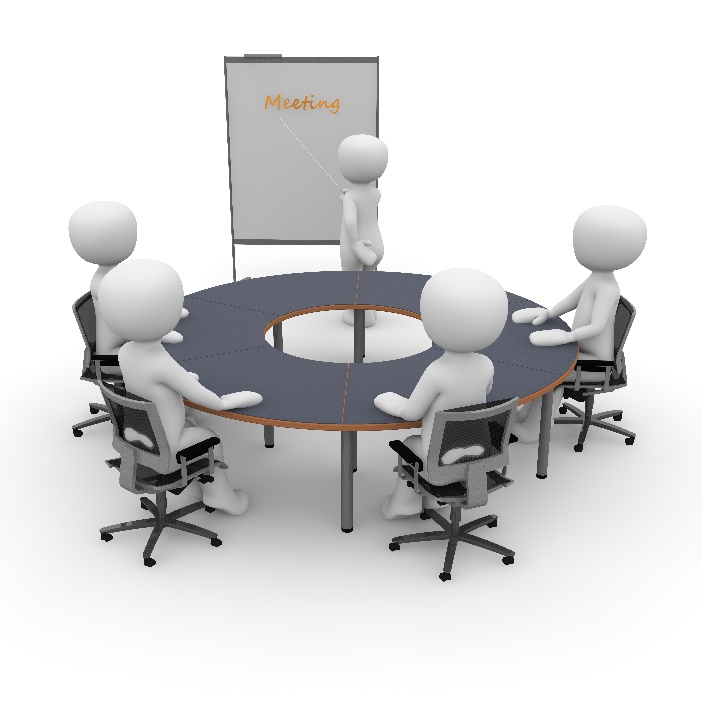 Our Offer…
Choose from a ‘menu’ of courses to create your own bespoke programme  

We take into account business operations, working hours and other factors that make your business unique

We will carry out a consultation to determine the specific training needs for your business. Some parts of a tailored training programme may be government funded and some may be charged to your business
BEST @ the essentials:
First Aid
Food Hygiene
Mental Health First Aid  
Business Admin Skills
Health & Safety in the Workplace 
Manual Handling in the Workplace
BEST @ online learning:
Awareness of Social Media & Online Safety ( Level 1)
Citizenship ( Level 1)
Environmental sustainability ( Level 2 )
Equality & Diversity ( Entry 3 )
Equality & Diversity ( Level 1 )
Food Safety in Catering  ( Level 2 )
Health & Safety ( Level 1 )
Healthy Living ( Level 1 )
Healthy Living ( Level 2 )
Internet Safety for IT users ( Entry 3 )
Internet Safety for IT users ( Level 1)
Intro to British Values  ( Entry 3 )
Managing Personal Finance ( Level 1 )
Mental  Health & Wellbeing ( Level 1 )
Personal Safety ( Level 1 )
Preventing Plastic Pollution (Level 1 )
Understanding Employment, Business & Enterprise ( Level 1 ) 
Understanding British Values ( Level 1 )
Mental Health & Wellbeing ( Level 2 )
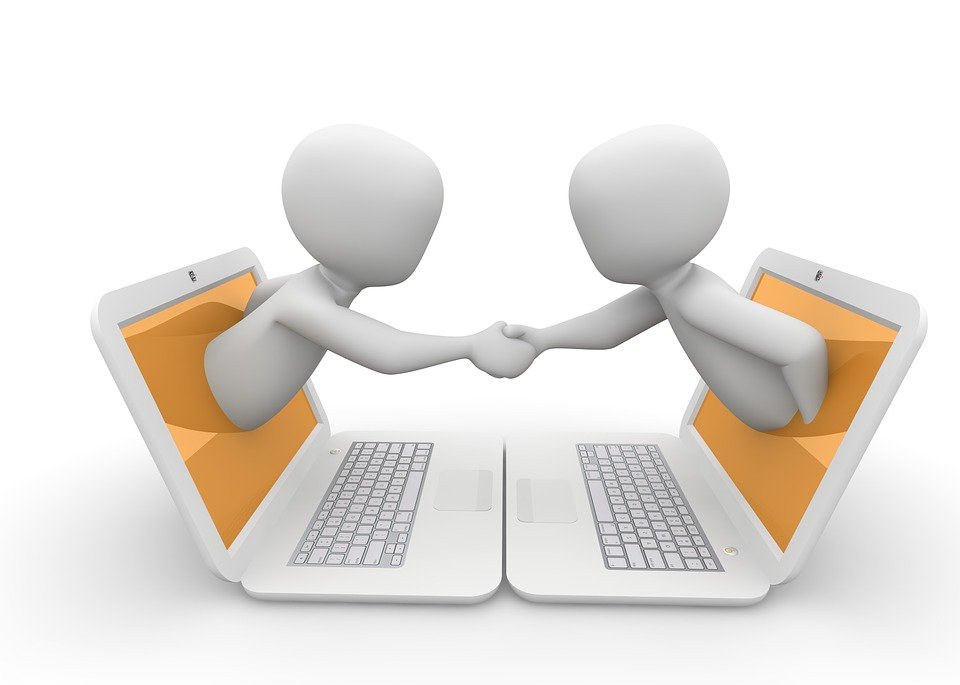 BEST @ Key Skills:
Functional skills English
Functional Skills Maths 
ICT
Surveys suggest that over 1 in 5 employed Bexley residents are qualified below NVQ level 2, including those with no qualifications
BEST @ health & wellbeing:
OCNLR Level 1 Award in Awareness of Drugs and Substance Misuse
OCNLR Level 1 Award in Awareness of Mental Health and Wellbeing - conflict with online courses being offered via outreach?
OCNLR Level 1 Award in Dementia Awareness
OCNLR Level 1 Award in Developing Assertive Behaviour
OCNLR Level 1 Award in Developing Emotional Resilience
OCNLR Level 1 Award in Developing Personal Confidence and Self Awareness
OCNLR Level 1 Award in Social Media and Mental Wellbeing
OCNLR Level 1 Award in Stress and Stress Management Techniques
OCNLR Level 1 Award in Understanding Personal and Interpersonal Conflict
OCNLR Level 1 Award in Understanding the Effects of Sleep on Health
OCNLR Level 2 Award in Awareness of Mental Health and Wellbeing - conflict with online courses being offered via outreach?
Mental Health First Aid for Adults (First Aid England)
BEST @ careers:
Students can have up to three 1:1 Information, Advice & Guidance Careers sessions with one of our National Careers Service(NCS) Professionals in order to help them decide the best career progression pathway for them within your business.
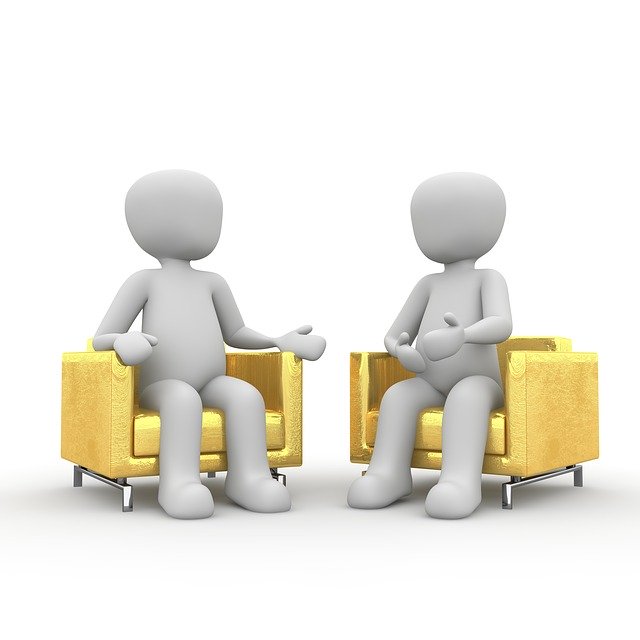 Thank You      Questions?
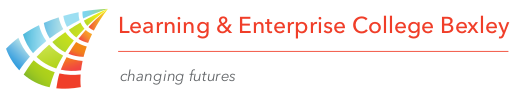